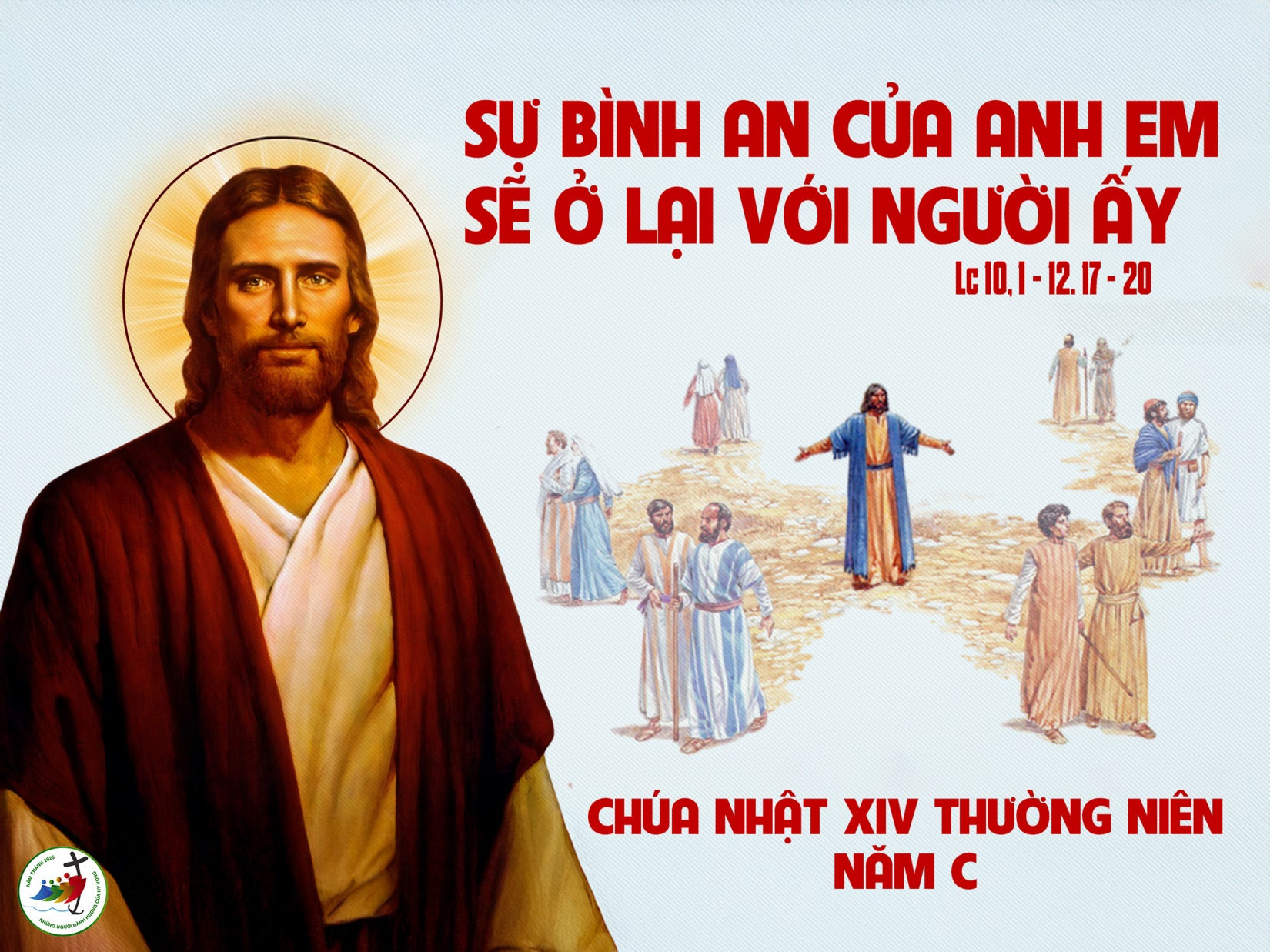 TẬP HÁT CỘNG ĐOÀN
Đk: Toàn cầu hỡi, hãy tung hô Chúa Trời.
Alleluia-alleluia:
Ước chi lòng anh em phấn khởi vui mừng vì được Đức Ki-tô ban tặng bình an. Ước chi Lời Người sinh hoa kết quả dồi dào trong anh em.
Alleluia.
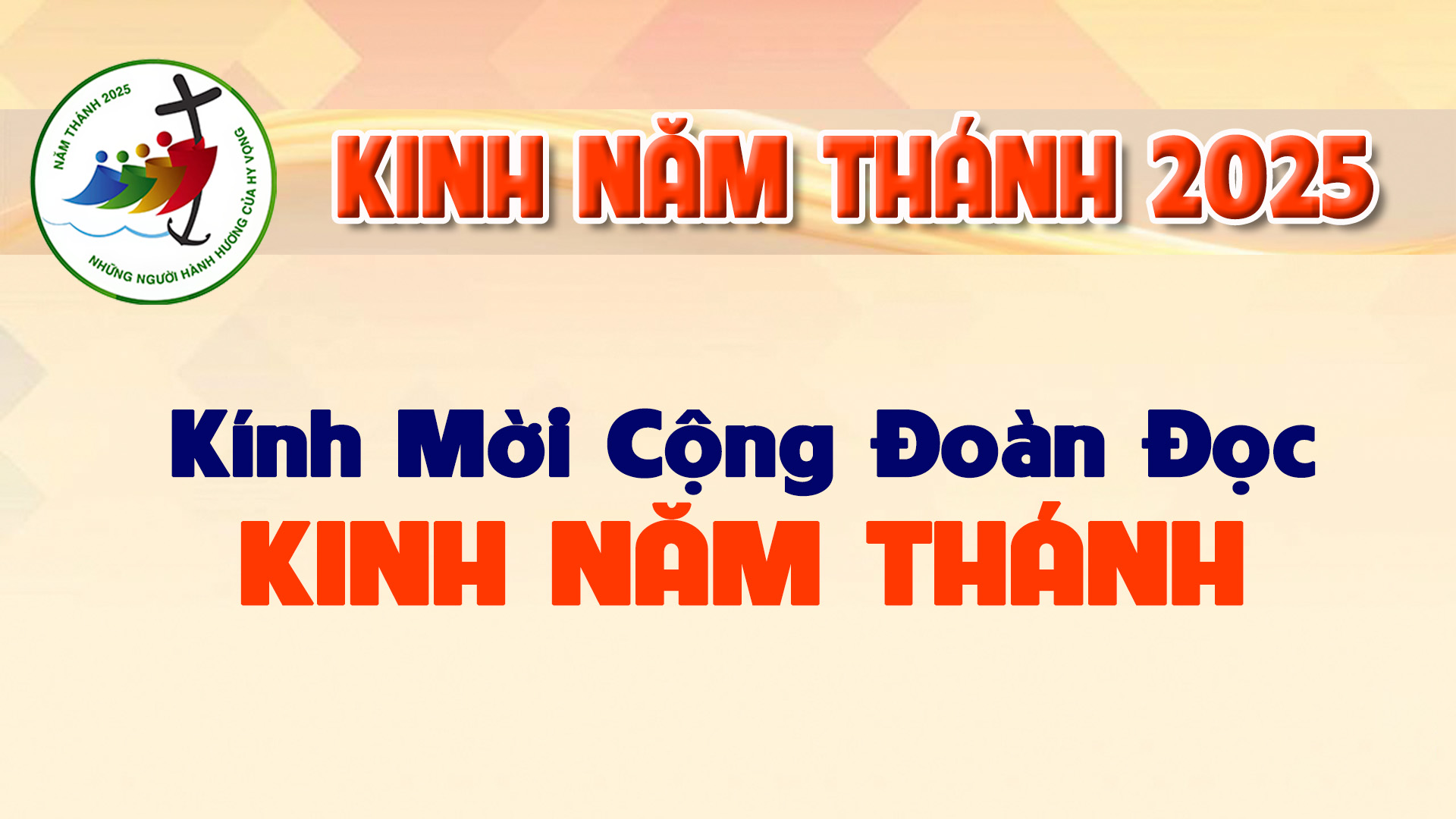 Lạy Cha trên trời/ Xin cho ơn đức tin mà Cha ban tặng chúng con/ trong Chúa Giêsu Kitô Con Cha/ và Anh của chúng con/ cùng ngọn lửa đức ái được thắp lên trong tâm hồn chúng con bởi Chúa Thánh Thần/
khơi dậy trong chúng con niềm hy vọng hồng phúc/ hướng về Nước Cha trị đến/ Xin ân sủng Cha biến đổi chúng con/ thành những người miệt mài vun trồng hạt giống Tin Mừng/
Ước gì những hạt giống ấy/ biến đổi từ bên trong nhân loại và toàn thể vũ trụ này/ trong khi vững lòng mong đợi trời mới đất mới/ lúc mà quyền lực Sự Dữ sẽ bị đánh bại/ và vinh quang Cha sẽ chiếu sáng muôn đời/
Xin cho ân sủng của Năm Thánh này/ khơi dậy trong chúng con/ là Những Người Lữ Hành Hy Vọng/ niềm khao khát kho tàng ở trên trời/ đồng thời cũng làm lan tỏa trên khắp thế giới/
niềm vui và sự bình an của Đấng Cứu Chuộc chúng con/ Xin tôn vinh và ngợi khen Cha là Thiên Chúa chúng con/ Cha đáng chúc tụng mãi muôn đời. Amen.
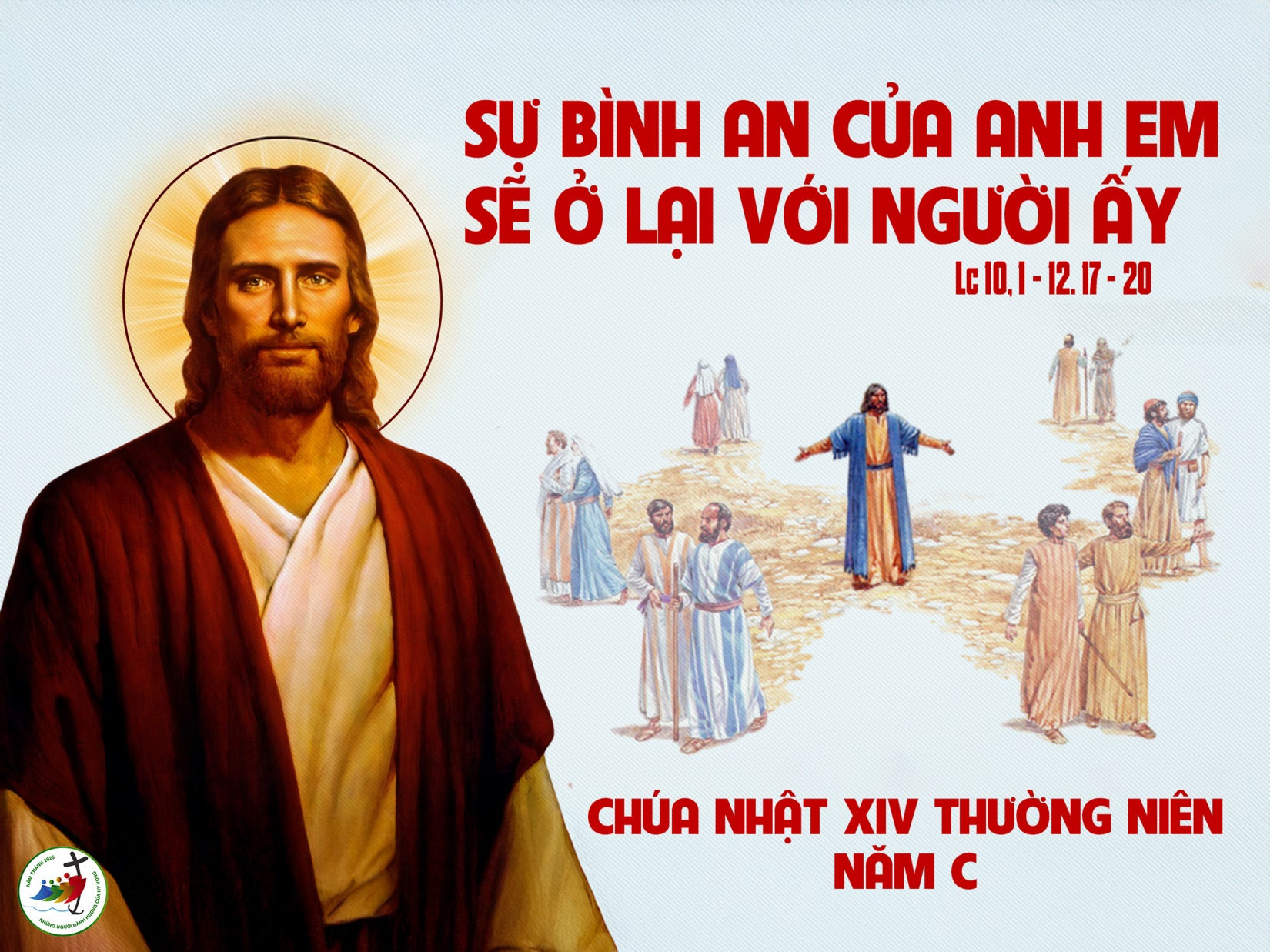 Ca Nhập LễĐEM TIN MỪNGMartinô
Đk: Chúng ta cùng đem Tin Mừng đi khắp đó đây. Loan tin loan tin Chúa Trời yêu thương loài người.
Tk1: Này muôn nước hỡi hãy ca khen Người. Này ngàn dân ơi hãy tung hô Người.
Đk: Chúng ta cùng đem Tin Mừng đi khắp đó đây. Loan tin loan tin Chúa Trời yêu thương loài người.
Tk2: Lòng Người trung tín vẫn luôn vững bền. Tình Người thương ta đến muôn muôn đời.
Đk: Chúng ta cùng đem Tin Mừng đi khắp đó đây. Loan tin loan tin Chúa Trời yêu thương loài người. Loan tin loan tin Chúa Trời yêu thương loài người.
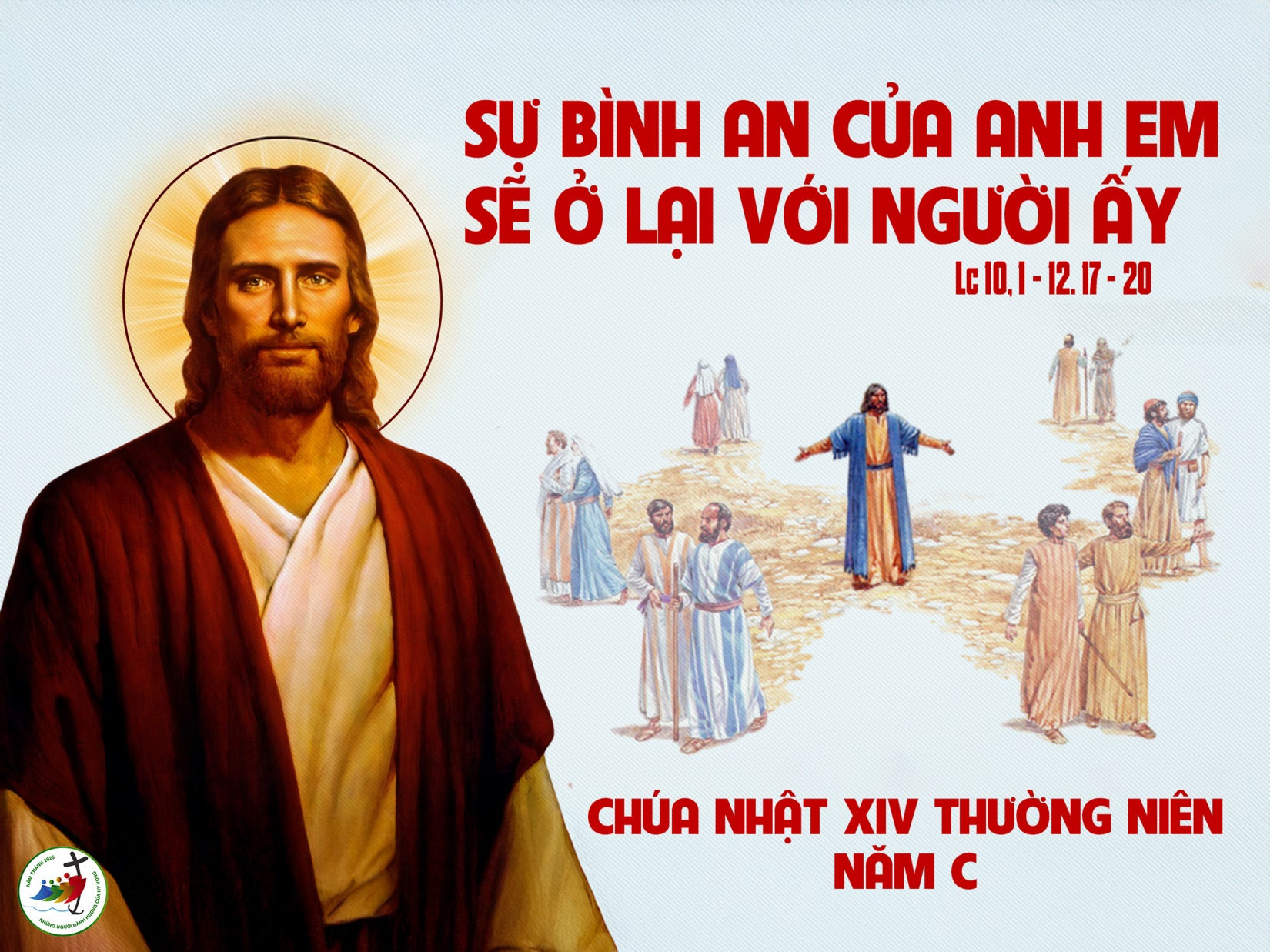 KINH VINH DANH
Ca Lên Đi 2
KINH VINH DANH
Chủ tế: Vinh danh Thiên Chúa trên các tầng trời. Và bình an dưới thế, bình an dưới thế cho người thiện tâm.
Chúng con ca ngợi Chúa. Chúng con chúc tụng Chúa. Chúng con thờ lạy Chúa. Chúng con tôn vinh Chúa. Chúng con cảm tạ Chúa vì vinh quang cao cả Chúa.
Lạy Chúa là Thiên Chúa, là Vua trên trời, là Chúa Cha toàn năng. Lạy Con Một Thiên Chúa, Chúa Giê-su Ki-tô.
Lạy Chúa là Thiên Chúa, là Chiên Thiên Chúa, là Con Đức Chúa Cha. Chúa xoá tội trần gian, xin thương, xin thương, xin thương xót chúng con.
Chúa xoá tội trần gian, Xin nhận lời chúng con cầu khẩn. Chúa ngự bên hữu Đức Chúa Cha, xin thương, xin thương, xin thương xót chúng con.
Vì lạy Chúa Giê-su Ki-tô, chỉ có Chúa là Đấng Thánh, chỉ có Chúa là Chúa, chỉ có Chúa là Đấng Tối Cao, cùng Đức Chúa Thánh Thần trong vinh quang Đức Chúa Cha. A-men. A-men.
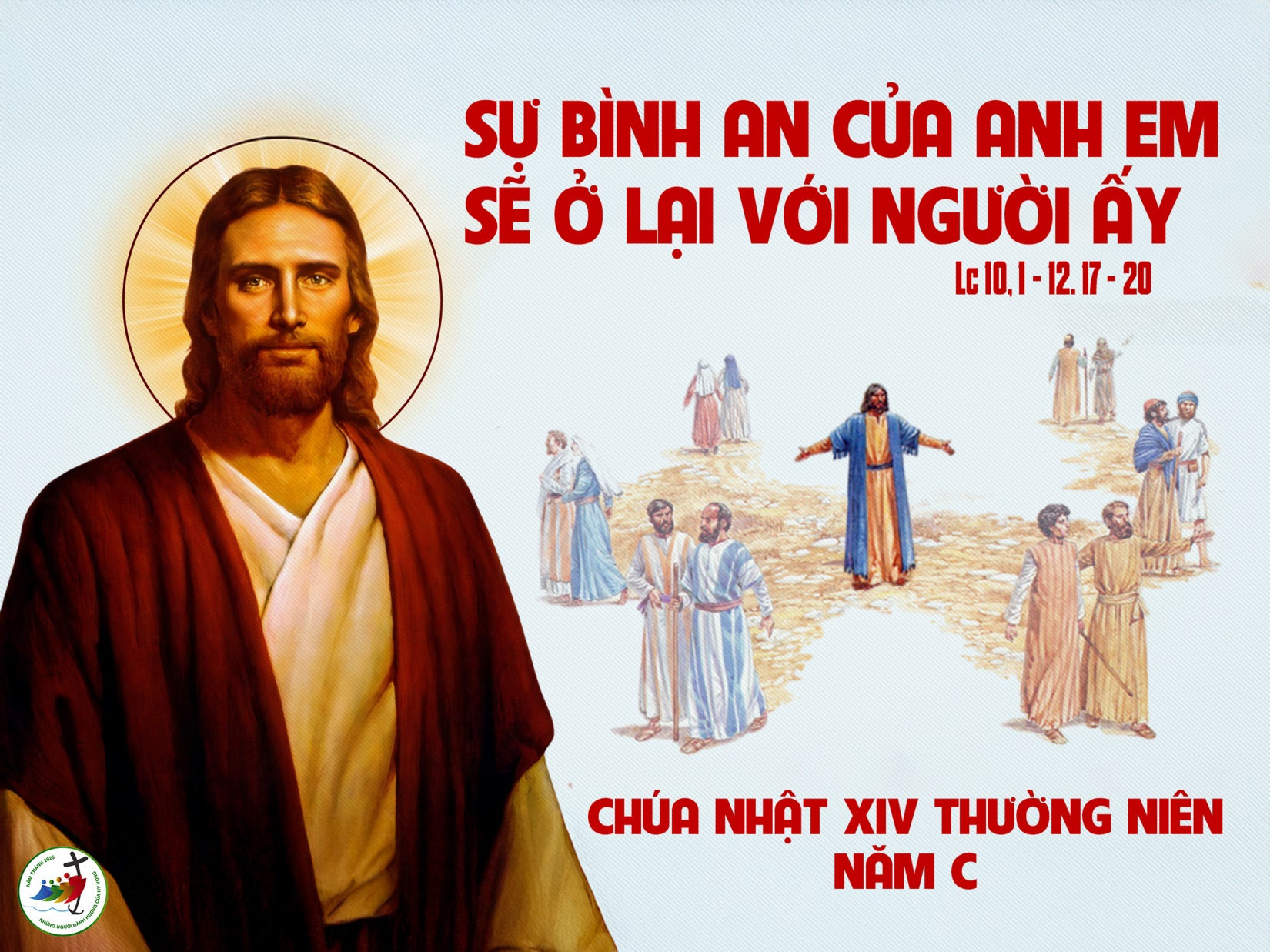 KINH VINH DANH
Chủ tế: Vinh danh Thiên Chúa trên các tầng trời.A+B: Và bình an dưới thế cho người thiện tâm.
A: Chúng con ca ngợi Chúa.
B: Chúng con chúc tụng Chúa. A: Chúng con thờ lạy Chúa. 
B: Chúng con tôn vinh Chúa.
A: Chúng con cảm tạ Chúa vì vinh quang cao cả Chúa.
B: Lạy Chúa là Thiên Chúa, là Vua trên trời, là Chúa Cha toàn năng.
A: Lạy con một Thiên Chúa, Chúa Giêsu Kitô.
B: Lạy Chúa là Thiên Chúa, là Chiên Thiên Chúa là Con Đức Chúa Cha.
A: Chúa xóa tội trần gian, xin thương xót chúng con.
B: Chúa xóa tội trần gian, xin nhậm lời chúng con cầu khẩn.
A: Chúa ngự bên hữu Đức Chúa Cha, xin thương xót chúng con.
B: Vì lạy Chúa Giêsu Kitô, chỉ có Chúa là Đấng Thánh.
Chỉ có Chúa là Chúa, chỉ có Chúa là đấng tối cao.
A+B: Cùng Đức Chúa Thánh Thần trong vinh quang Đức Chúa Cha. 
Amen.
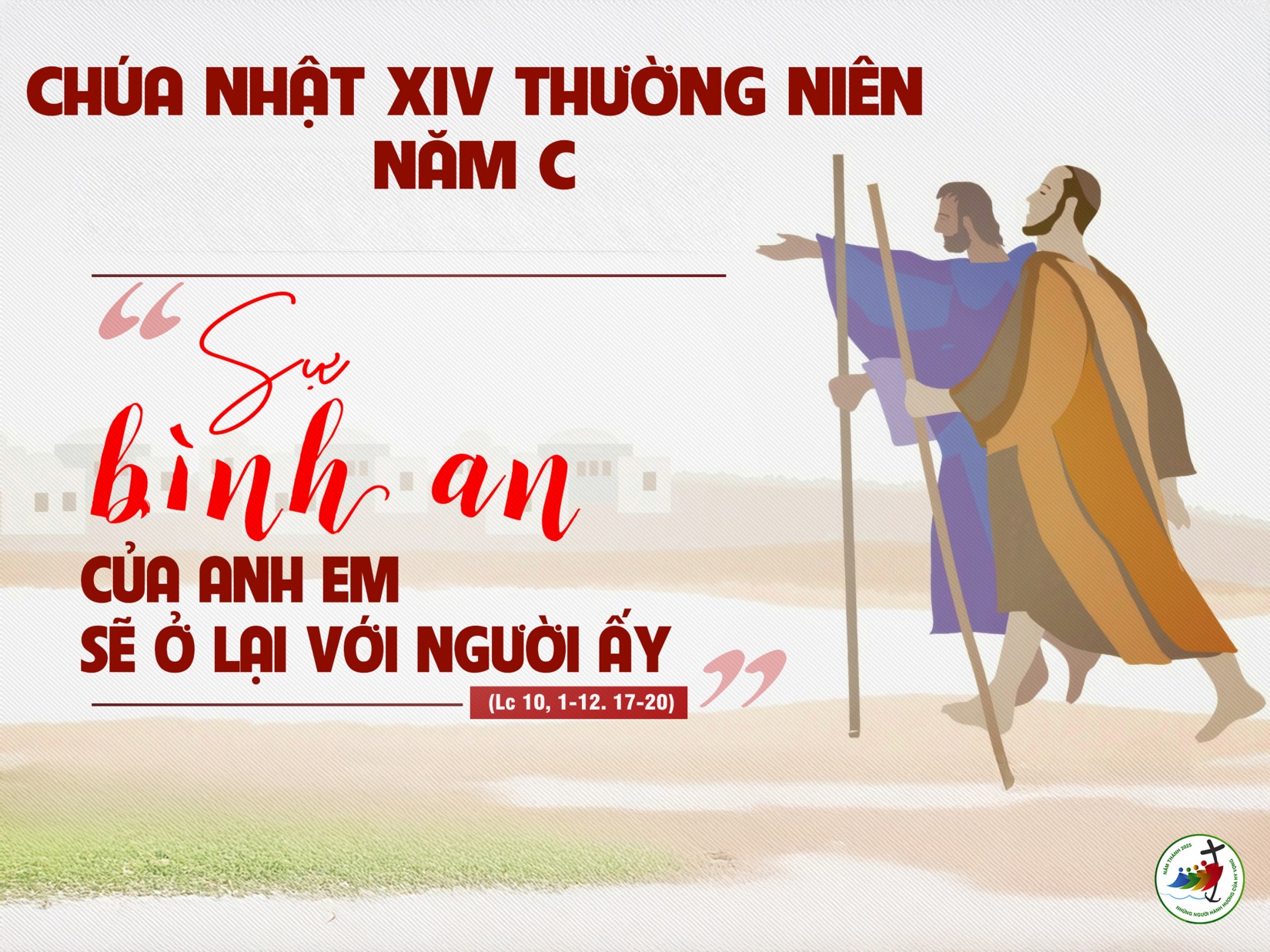 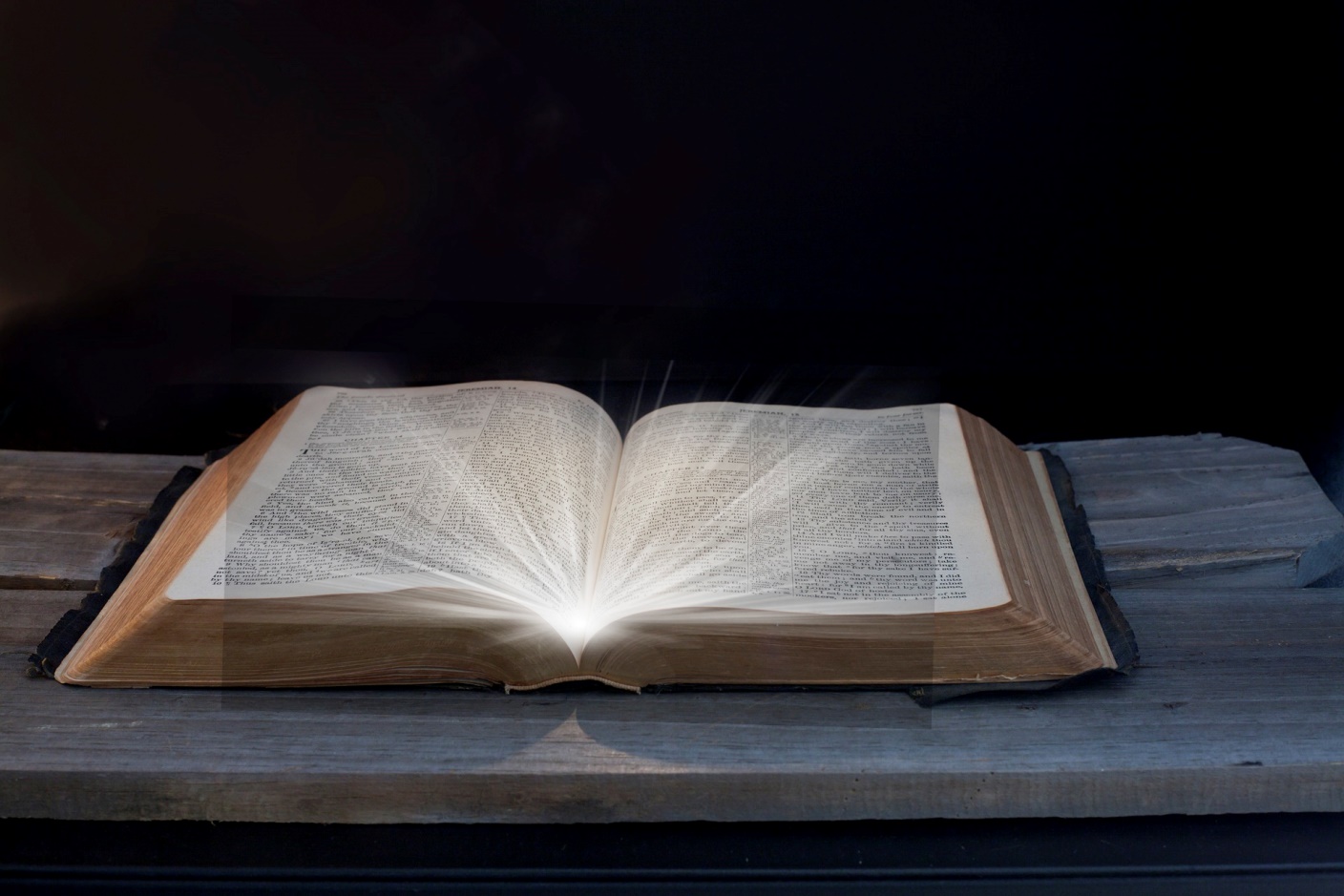 Bài đọc 1
Này Ta tuôn đổ xuống Thành Đô ơn thái bình tựa dòng sông cả.
Bài trích sách ngôn sứ I-sai-a.
Thánh vịnh 65Lm Kim Long 3 câu
Đk: Toàn cầu hỡi, hãy tung hô Chúa Trời.
Tk1: Toàn cầu hỡi, nào tung hô Chúa. Đàn hát lên mừng Thánh Danh rạng ngời. Dâng lời tán tụng và thân thưa Chúa rằng: Sự nghiệp Chúa thật đáng khiếp sợ thay.
Đk: Toàn cầu hỡi, hãy tung hô Chúa Trời.
Tk2: Toàn cầu hãy phục suy tôn kính, đàn hát lên mừng Thánh Danh Chúa Trời. Hãy mau đến nhìn từng uy công Chúa làm, việc khủng khiếp Ngài đối với phàm nhân.
Đk: Toàn cầu hỡi, hãy tung hô Chúa Trời.
Tk3: Ngài từng khiến đại dương trơ đất, và dắt dân dạo bước qua sông ngòi. Ta mừng rỡ vì ngàn uy công Chúa làm, Ngài nhìn rõ và thống lãnh vạn dân.
Đk: Toàn cầu hỡi, hãy tung hô Chúa Trời.
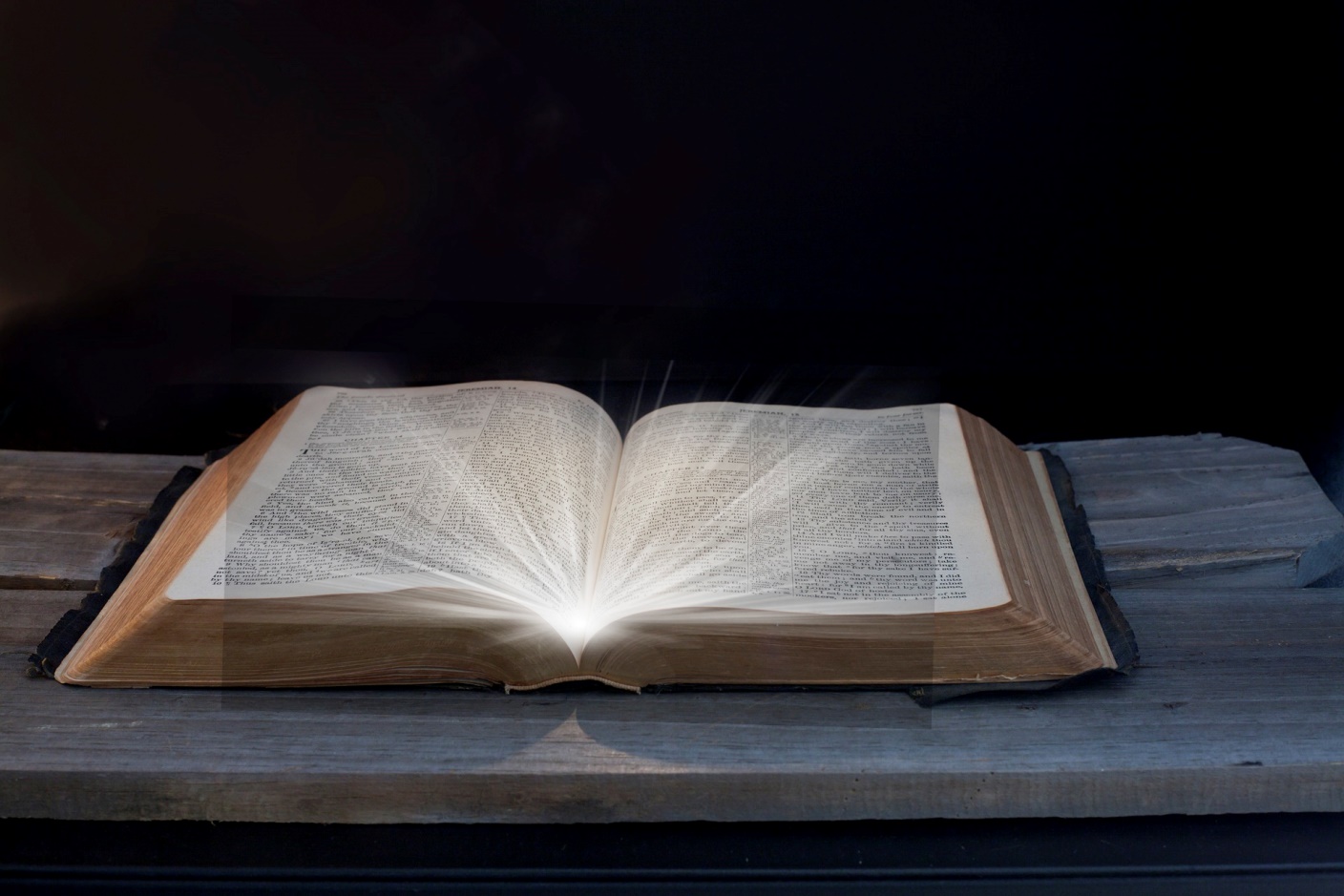 Bài đọc 2
Tôi mang trên mình tôi những dấu tích của Đức Giê-su.
Bài trích thư của thánh Phao-lô tông đồ gửi tín hữu Ga-lát.
Alleluia-alleluia:
Ước chi lòng anh em phấn khởi vui mừng vì được Đức Ki-tô ban tặng bình an. Ước chi Lời Người sinh hoa kết quả dồi dào trong anh em.
Alleluia.
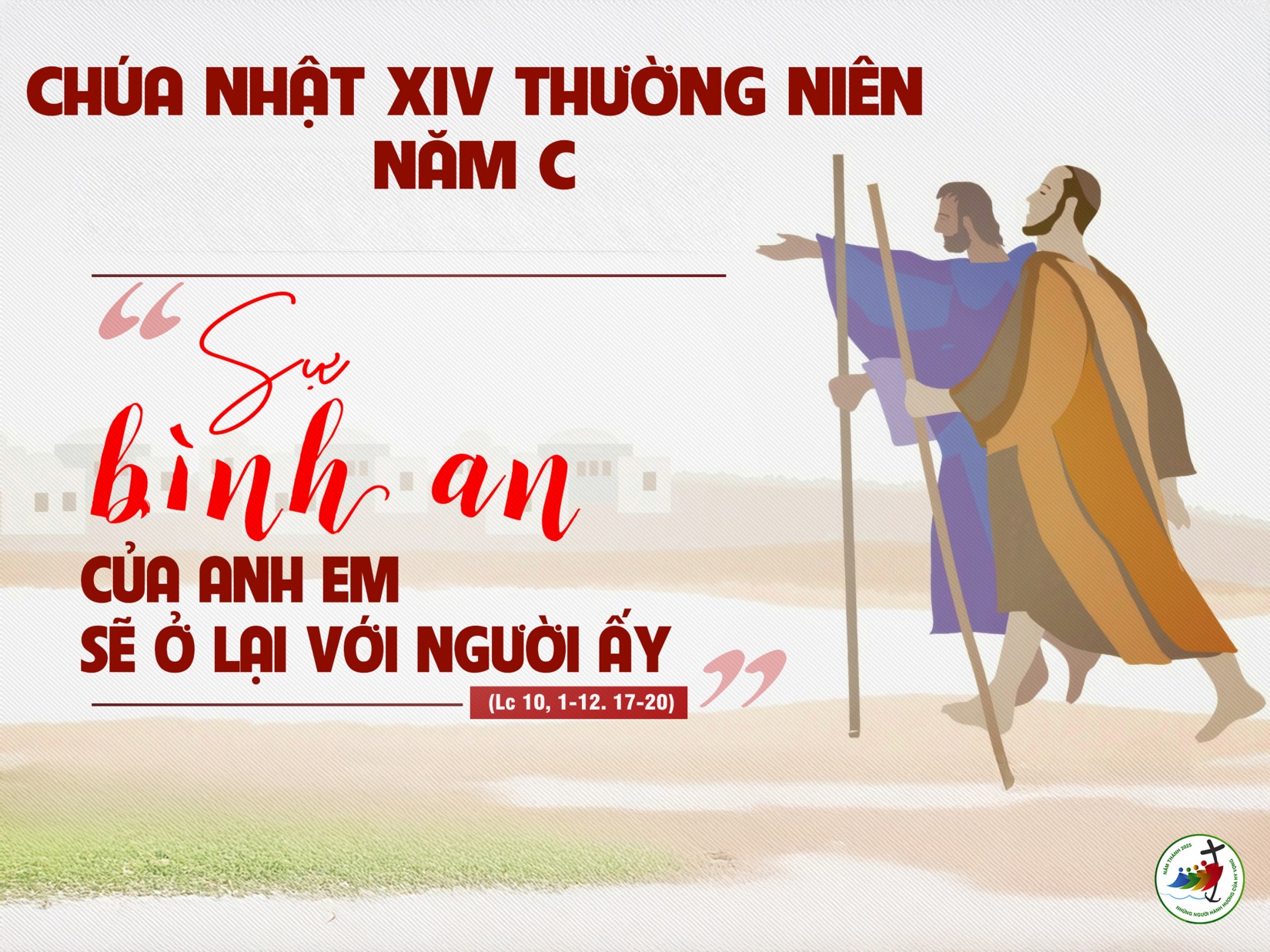 KINH TIN KÍNH
Tôi tin kính một Thiên Chúa là Cha toàn năng, Đấng tạo thành trời đất, muôn vật hữu hình và vô hình.
Tôi tin kính một Chúa Giêsu Kitô, Con Một Thiên Chúa, Sinh bởi Đức Chúa Cha từ trước muôn đời.
Người là Thiên Chúa bởi Thiên Chúa, Ánh Sáng bởi Ánh Sáng, Thiên Chúa thật bởi Thiên Chúa thật,
được sinh ra mà không phải được tạo thành, đồng bản thể với Đức Chúa Cha: nhờ Người mà muôn vật được tạo thành.
Vì loài người chúng ta và để cứu độ chúng ta, Người đã từ trời xuống thế.
Bởi phép Đức Chúa Thánh Thần, Người đã nhập thể trong lòng Trinh Nữ Maria, và đã làm người.
Người chịu đóng đinh vào thập giá vì chúng ta, thời quan Phongxiô Philatô; Người chịu khổ hình và mai táng, ngày thứ ba Người sống lại như lời Thánh Kinh.
Người lên trời, ngự bên hữu Đức Chúa Cha, và Người sẽ lại đến trong vinh quang để phán xét kẻ sống và kẻ chết, Nước Người sẽ không bao giờ cùng.
Tôi tin kính Đức Chúa Thánh Thần là Thiên Chúa và là Đấng ban sự sống, Người bởi Đức Chúa Cha và Đức Chúa Con mà ra,
Người được phụng thờ và tôn vinh cùng với Đức Chúa Cha và Đức Chúa Con: Người đã dùng các tiên tri mà phán dạy.
Tôi tin Hội Thánh duy nhất thánh thiện công giáo và tông truyền.
Tôi tuyên xưng có một Phép Rửa để tha tội. Tôi trông đợi kẻ chết sống lại và sự sống đời sau. Amen.
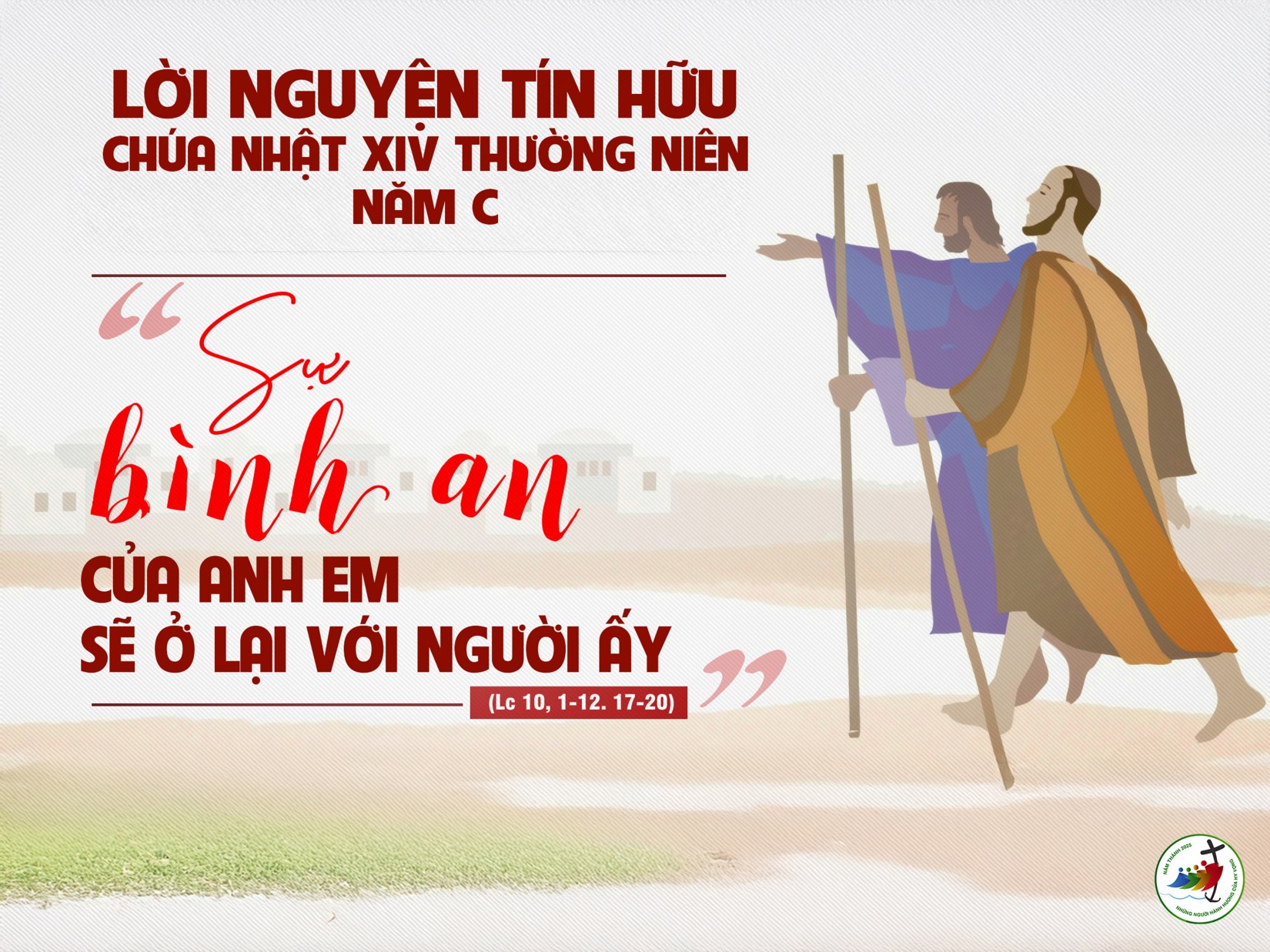 Ca Dâng LễDÂNG LÊN CHÚALm. Duy Thiên
Đk: Dâng lên Chúa bánh miến và rượu nho khiết tinh, góp về từ muôn cánh đồng dân Chúa. Dâng lên Chúa chí thánh là con Cha chí nhân, như khi xưa Người dâng hiến cho nhân trần.
Tk1: Như trầm hương bay lên trước tòa Thiên Chúa. Như lời kinh con dâng trước ngai tòa cao. Con thành tâm xin Chúa thương nhận lễ vật, sai Sứ thần dâng về trước thiên nhan.
Đk: Dâng lên Chúa bánh miến và rượu nho khiết tinh, góp về từ muôn cánh đồng dân Chúa. Dâng lên Chúa chí thánh là con Cha chí nhân, như khi xưa Người dâng hiến cho nhân trần.
Tk2: Đây đời con xin dâng trước tòa cao sang, xác hồn con dâng lên với bao buồn vui. Con thành tâm dâng hiến trên bàn thờ này, xin chúc lành thương nhận lễ con dâng.
Đk: Dâng lên Chúa bánh miến và rượu nho khiết tinh, góp về từ muôn cánh đồng dân Chúa. Dâng lên Chúa chí thánh là con Cha chí nhân, như khi xưa Người dâng hiến cho nhân trần.
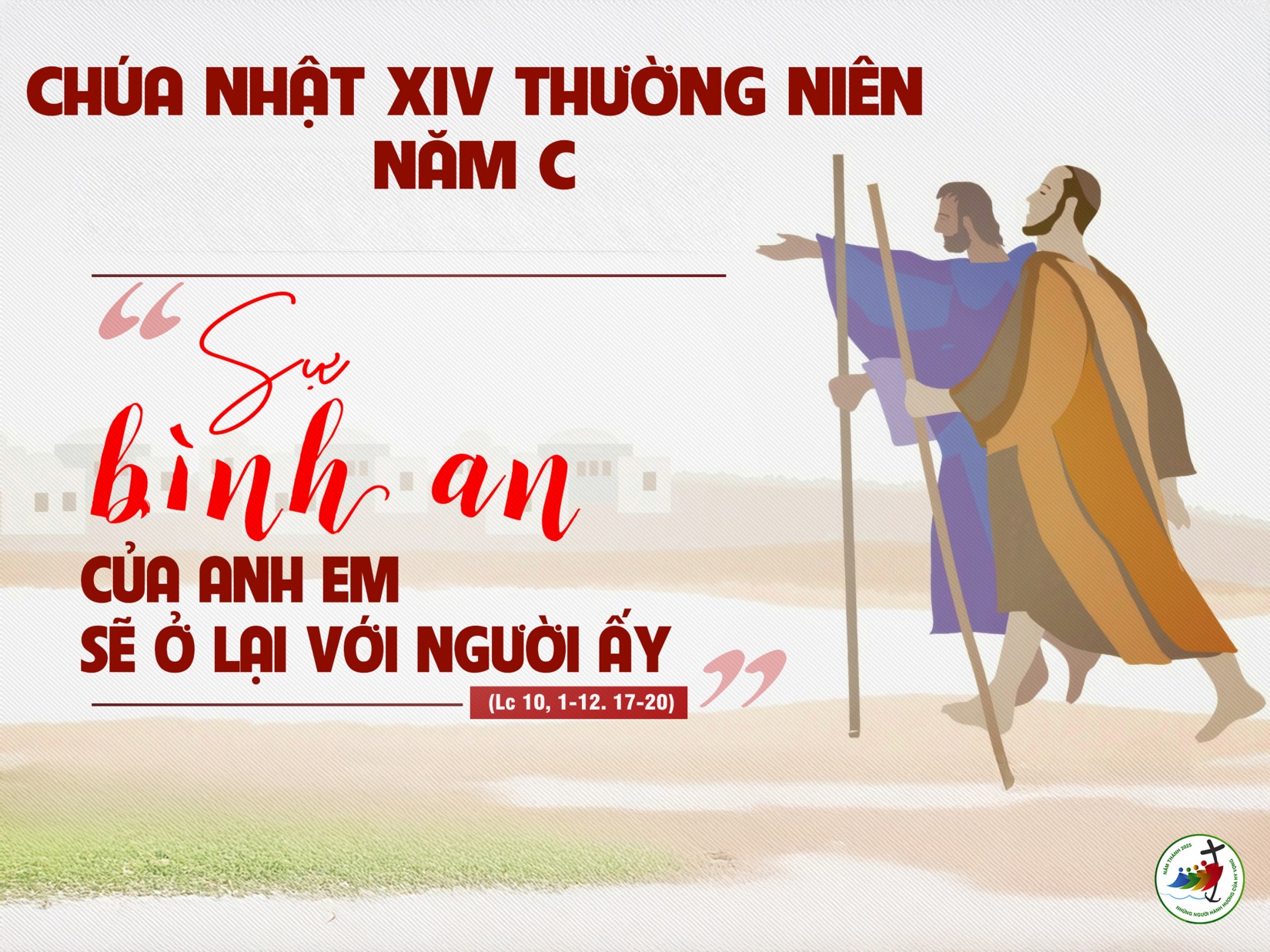 Ca Nguyện Hiệp lễ
Xin Sai Chúng Con
La Thập Tự
Đk: Lạy Chúa Giê-su! Xin sai chúng con lên đường. Một ngày mùa hương thơm lúa chín, mà thợ gặt công nhân thiếu thốn, ngày lại ngày bôn ba khắp chốn.
** Van lạy Ngài xin sai họ đến mọi thôn. Hãy mau lên đường! Không túi tiền, không bao bì, không giày dép.
** Ngài sẽ sai anh em như chiên con vào giữa sói nhưng anh em chớ sợ vì tên anh em được ghi trên Nước Trời.
Tk1: Ra đi loan báo Tin Mừng. Như chiên đi giữa sói rừng. Vững tin trông cậy nơi Chúa. Tựa như em bé vui đùa.
Đk: Lạy Chúa Giê-su! Xin sai chúng con lên đường. Một ngày mùa hương thơm lúa chín, mà thợ gặt công nhân thiếu thốn, ngày lại ngày bôn ba khắp chốn.
** Van lạy Ngài xin sai họ đến mọi thôn. Hãy mau lên đường! Không túi tiền, không bao bì, không giày dép.
** Ngài sẽ sai anh em như chiên con vào giữa sói nhưng anh em chớ sợ vì tên anh em được ghi trên Nước Trời.
Tk2: Hôm nay nhân thế mong chờ. Anh em thôi chớ hững hờ. Dậy mau mang niềm vui mới. Bình an vinh phúc cho đời.
Đk: Lạy Chúa Giê-su! Xin sai chúng con lên đường. Một ngày mùa hương thơm lúa chín, mà thợ gặt công nhân thiếu thốn, ngày lại ngày bôn ba khắp chốn.
** Van lạy Ngài xin sai họ đến mọi thôn. Hãy mau lên đường! Không túi tiền, không bao bì, không giày dép.
** Ngài sẽ sai anh em như chiên con vào giữa sói nhưng anh em chớ sợ vì tên anh em được ghi trên Nước Trời.
Tk3: Yêu thuong tha thứ cho người. Chia nhau cơm bánh vui cười. Cảm thông chia sẻ cay đắng. Rộn lên câu hát công bằng.
Đk: Lạy Chúa Giê-su! Xin sai chúng con lên đường. Một ngày mùa hương thơm lúa chín, mà thợ gặt công nhân thiếu thốn, ngày lại ngày bôn ba khắp chốn.
** Van lạy Ngài xin sai họ đến mọi thôn. Hãy mau lên đường! Không túi tiền, không bao bì, không giày dép.
** Ngài sẽ sai anh em như chiên con vào giữa sói nhưng anh em chớ sợ vì tên anh em được ghi trên Nước Trời.
Pk4:  Đơn sơ khiêm tốn như Ngài. Hy sinh bao tháng năm dài. Thần Linh xin Ngài sai đến. Từ đây con quyết lên đường.
Đk: Lạy Chúa Giê-su! Xin sai chúng con lên đường. Một ngày mùa hương thơm lúa chín, mà thợ gặt công nhân thiếu thốn, nagy2 lại ngày bôn ba khắp chốn.
** Van lạy Ngài xin sai họ đến mọi thôn. Hãy mau lên đường! Không túi tiền, không bao bì, không giày dép.
** Ngài sẽ sai anh em như chiên con vào giữa sói nhưng anh em chớ sợ vì tên anh em được ghi trên Nước Trời.
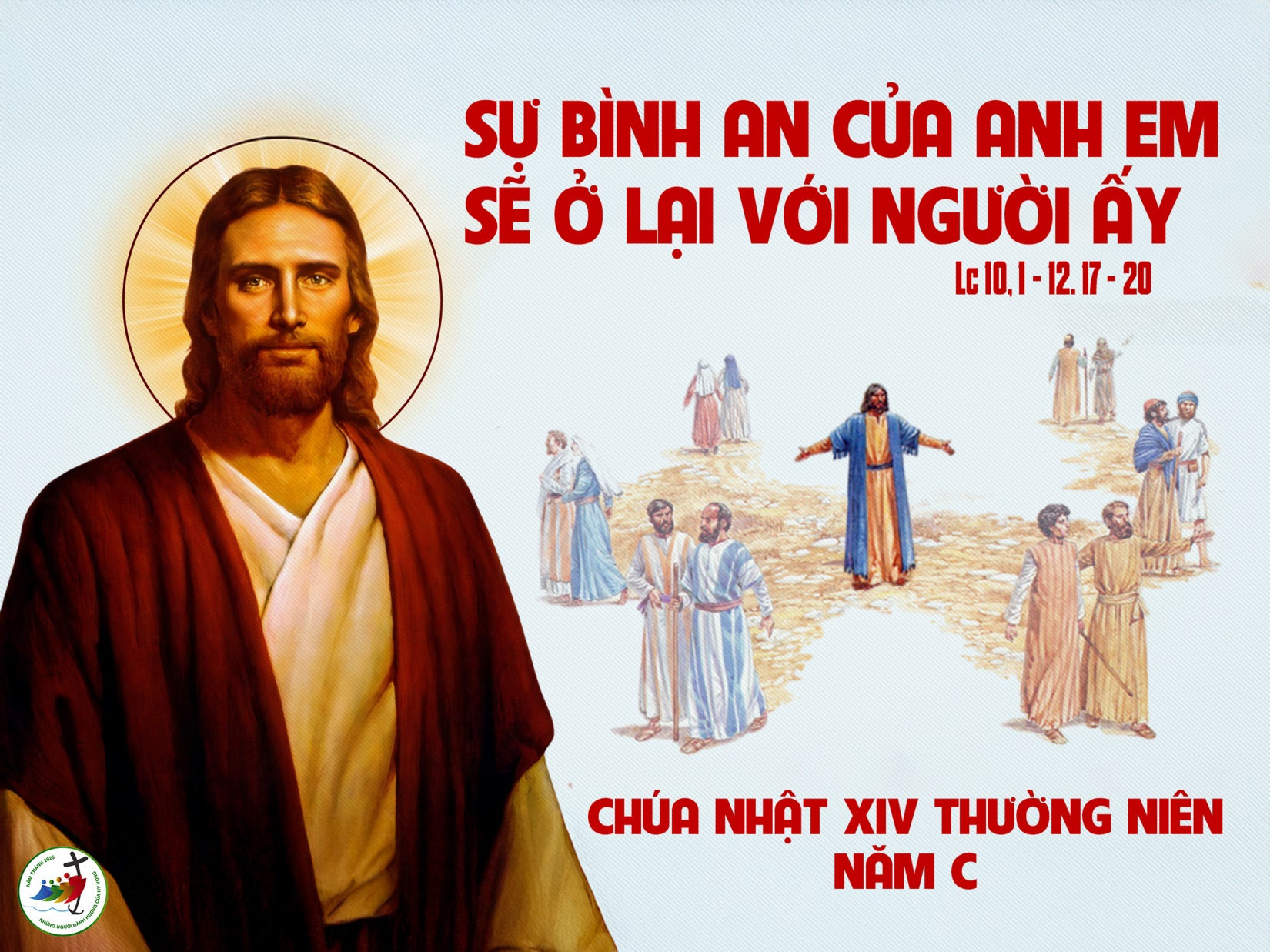 Ca Kết LễLên ĐườngLm. Nguyễn Duy
Tk1: Xin sai chúng con lên đường loan truyền bình an của Chúa. Xin cho chúng con trở thành con cái của Tình Mến Thương. Xin sai chúng con lên đường. Xin sai chúng con lên đường ra đi sống cho Tin Mừng hân hoan chứng nhân Tin Mừng.
Tk2: Ra đi hiến trao cho đời những gì đoàn con nhận lãnh. Bao nhiêu phúc ân của Trời gửi đến cho người khắp nơi. Xuân tươi thắm trên môi cười, tin vui ngát xanh đất trời yêu thương chứa chan tim người vinh quang Nước Cha rạng ngời.
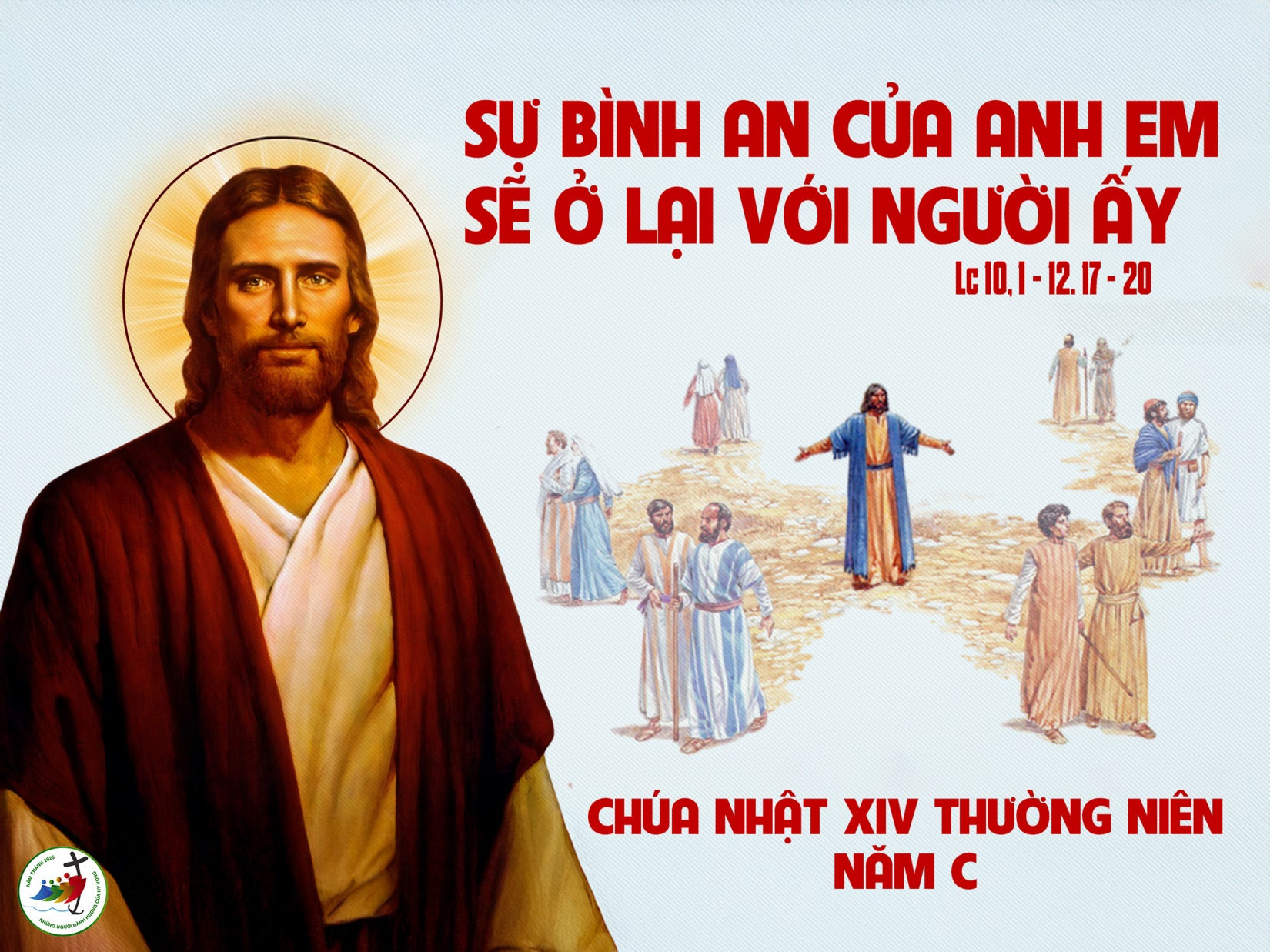